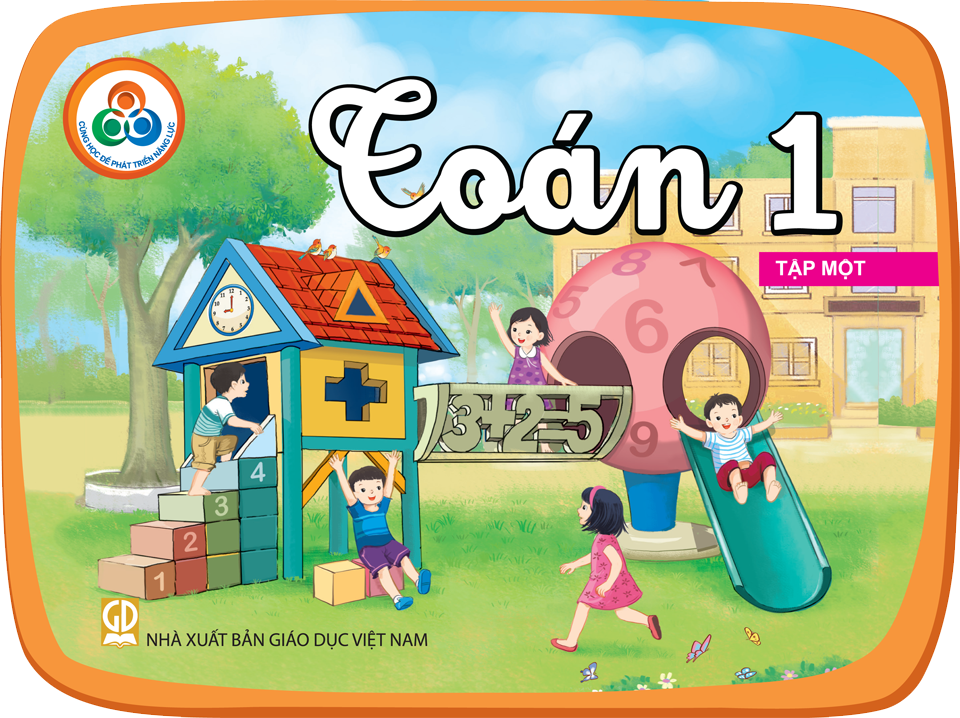 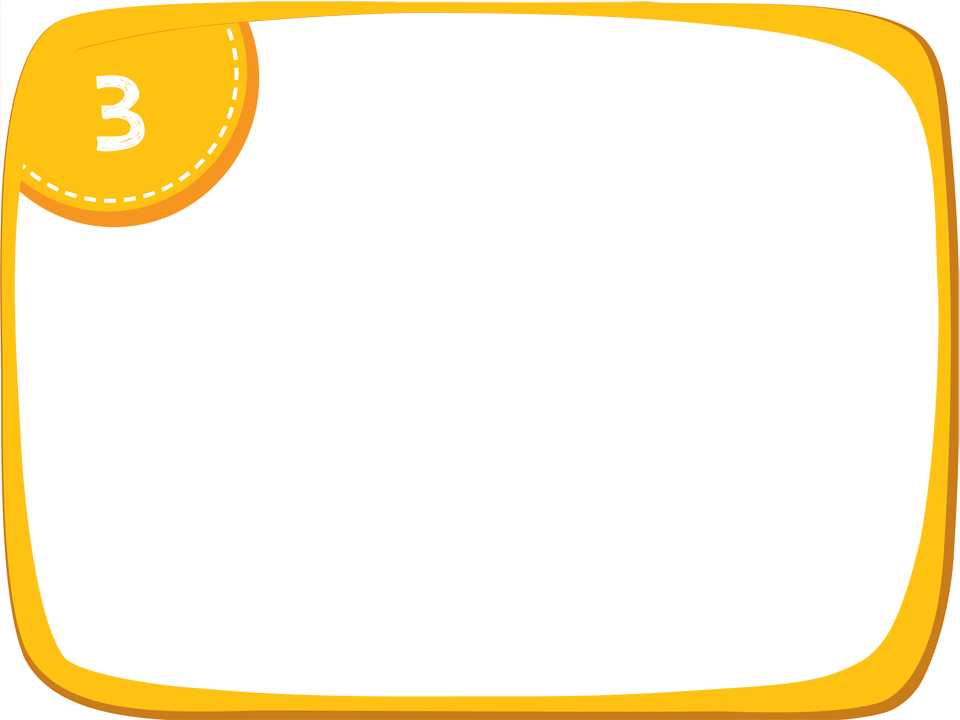 Cộng trong phạm vi 10
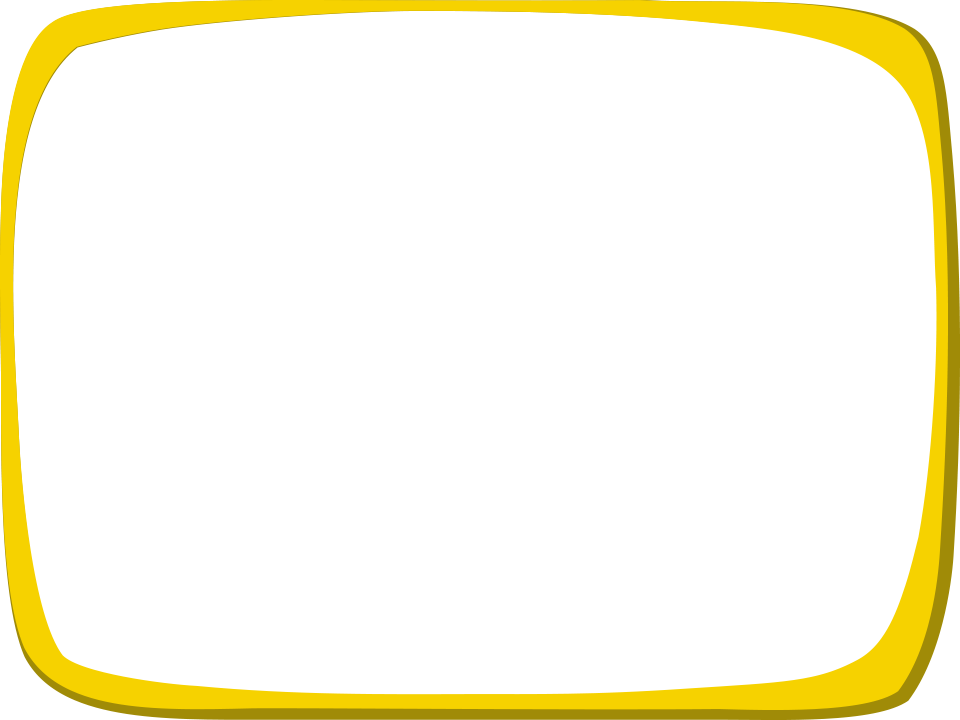 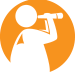 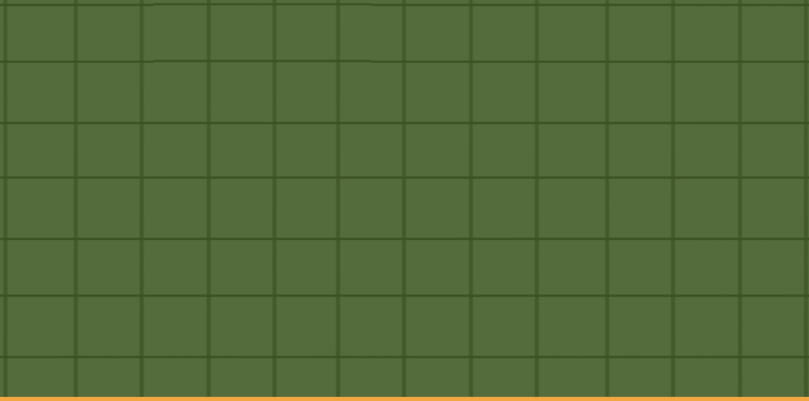 1
+
9
=
10
10
9
1
+
=
…………..
…………..
…………..
…………..
…………..
…………..
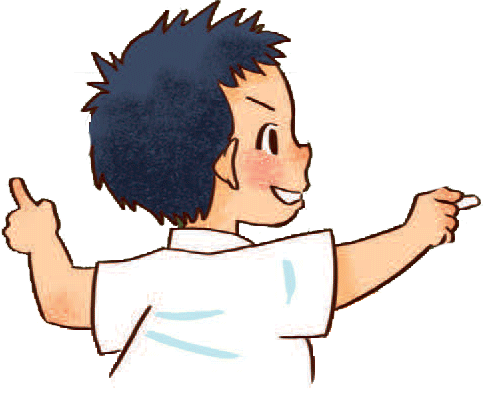 …………..
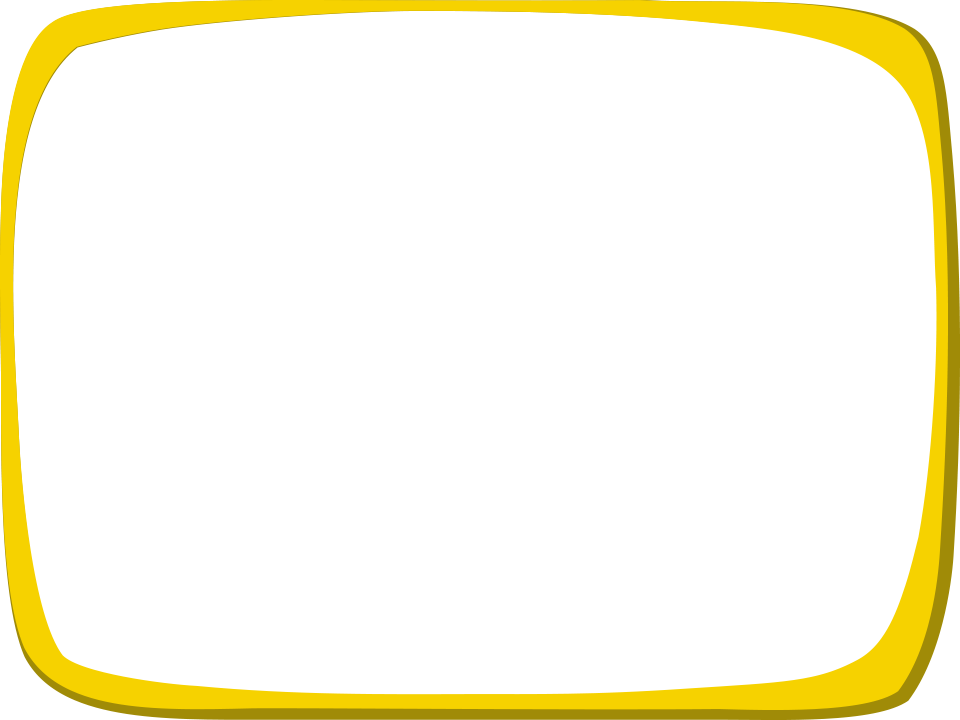 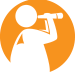 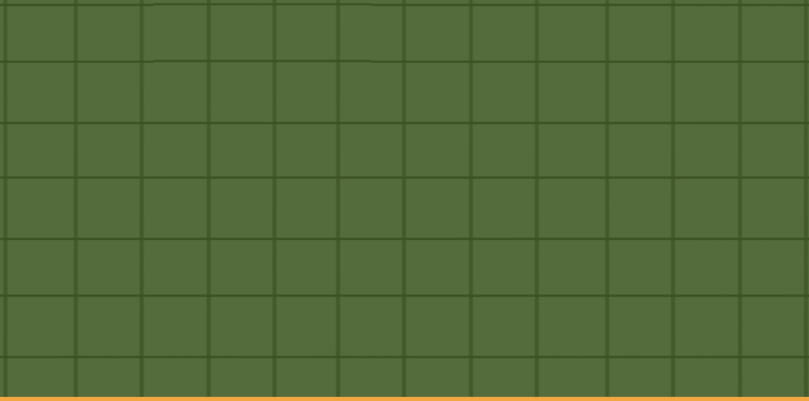 1
+
9
=
10
10
9
1
+
=
…………..
…………..
2
+
8
=
10
10
8
2
+
=
…………..
…………..
3
+
7
=
10
10
7
3
+
=
…………..
…………..
4
+
6
=
10
10
6
4
+
=
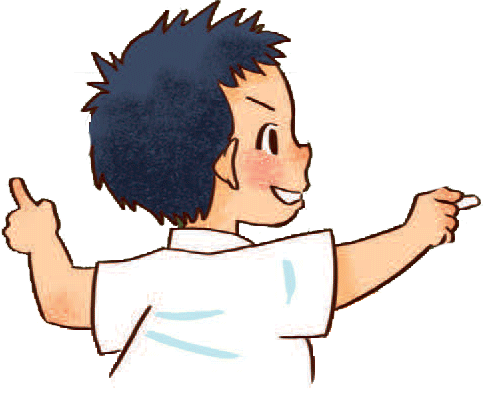 …………..
10
5
5
+
=
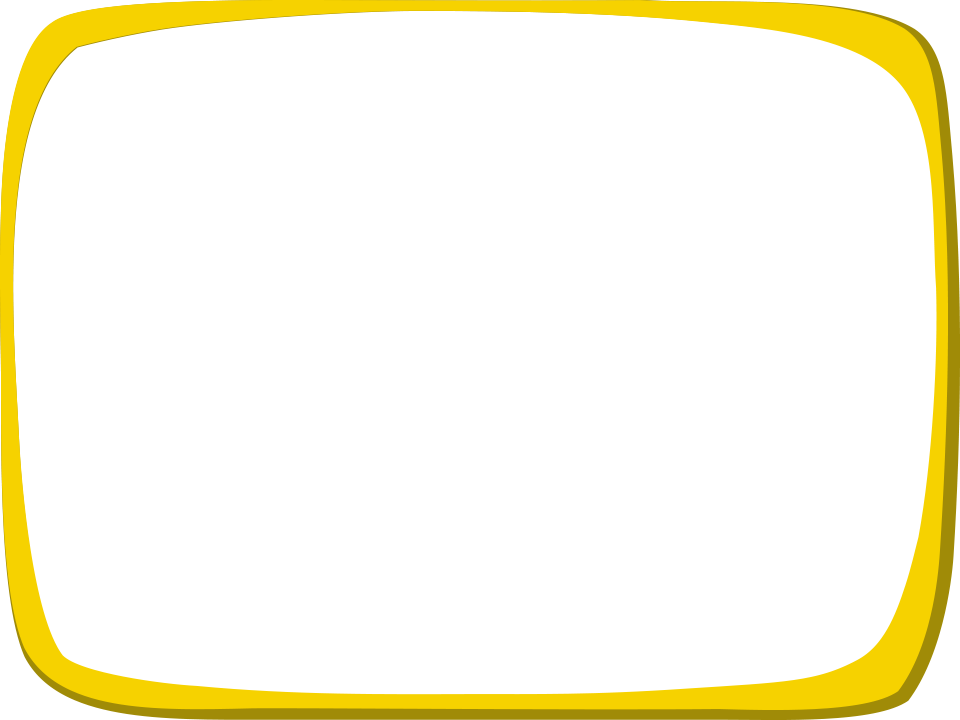 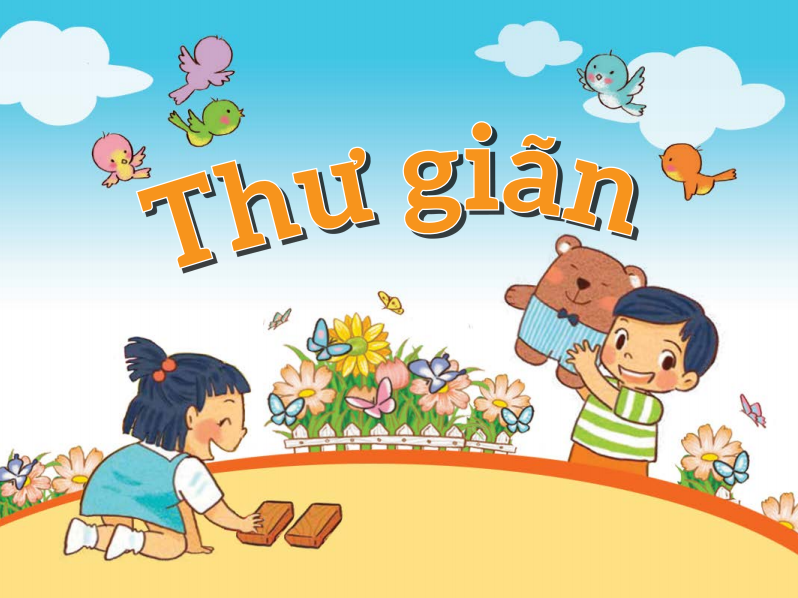 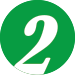 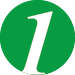 Đọc kết quả phép tính theo mỗi hàng, mỗi cột.
7
8
9
4
5
6
10
3
1 + 3 =
1 + 4 =
1 + 5 =
1 + 6 =
1 + 7 =
1 + 2 =
2
1 + 8 =
1 + 9 =
1 + 1 =
4
5
6
7
9
2 + 3 =
2 + 4 =
10
8
2 + 2 =
3
2 + 1 =
2 + 5 =
2 + 6 =
2 + 7 =
2 + 8 =
4
3 + 1 =
7
8
6
5
3 + 3 =
9
3 + 2 =
3 + 4 =
10
3 + 5 =
3 + 6 =
3 + 7 =
6
5
4 + 1 =
10
4 + 2 =
7
4 + 6 =
8
9
4 + 3 =
4 + 4 =
4 + 5 =
6
7
5 + 1 =
10
5 + 2 =
5 + 5 =
9
5 + 3 =
5 + 4 =
8
6 + 1 =
8
6 + 2 =
7
9
6 + 3 =
10
6 + 4 =
10
7 + 1 =
9
7 + 2 =
8
7+ 3 =
10
8 + 2 =
8 + 1 =
9
9 + 1=
10
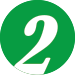 Chỉ ra các phép tính có kết quả bằng 10.
3 + 7
4 + 5
9 + 1
6 + 4
8 + 1
2 + 8
5 + 5
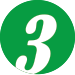 Tìm số.
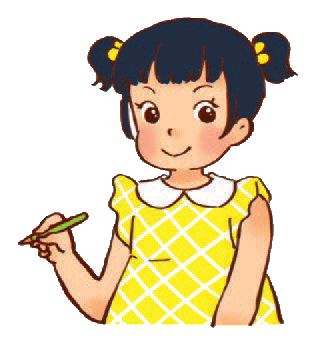 Mình dùng bảng cộng
8 +  2  = 10
?
?
?
8 +        =  10
8 +        =   9
9 +        =  10
2
1
1
2
?
7 +        =   9
0
?
9 +        =   9
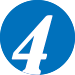 Theo phép tính, hãy xếp đủ số    vào mỗi        .
Nói kết quả phép tính.
10
10 +  0  =
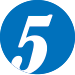 Xem tranh rồi nêu số.
3
Còn 3 con nữa chưa về.
7
Nhà Nam có 7 con gà thôi à.
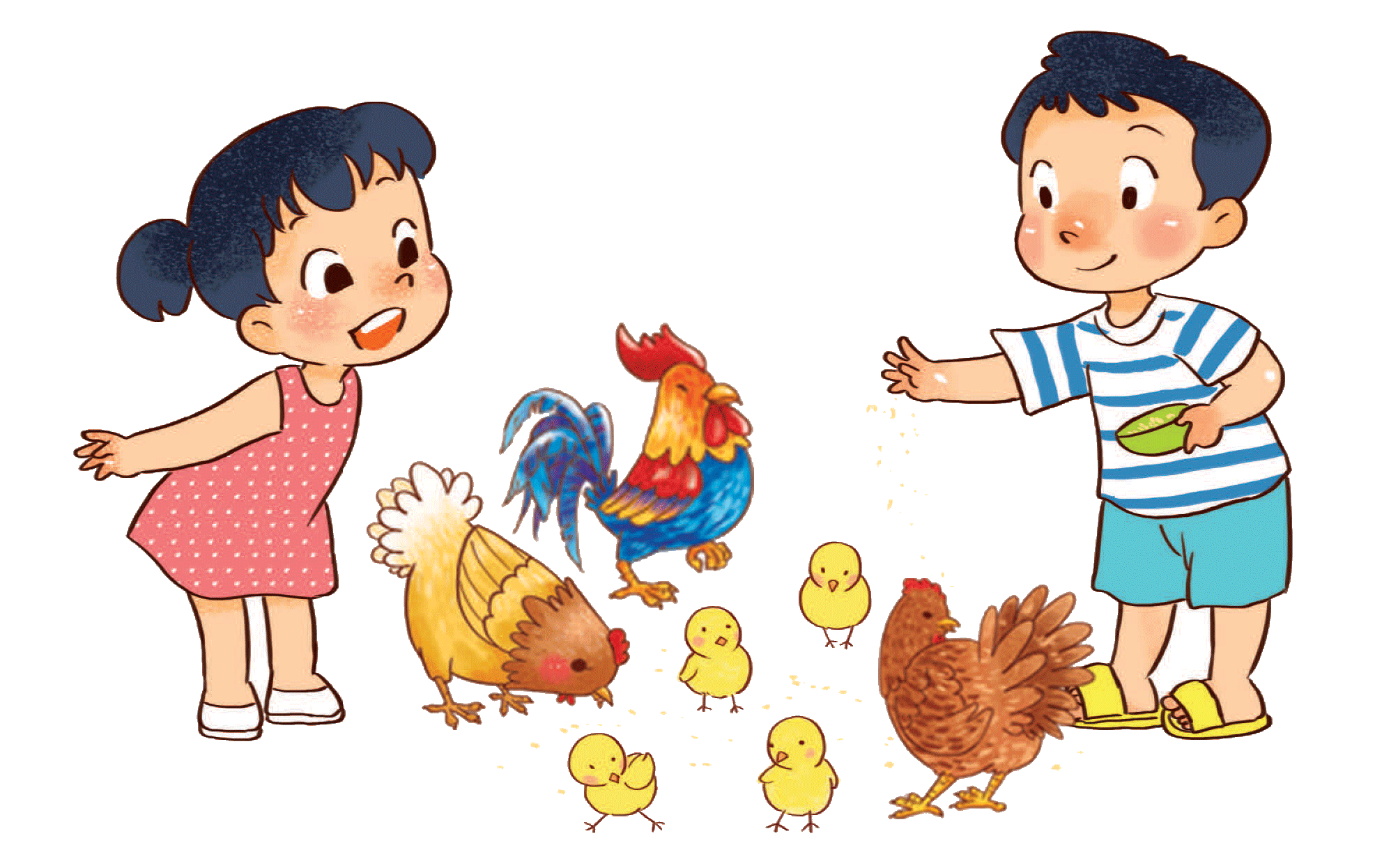 +
?
?
10
=
7
10
?
Nhà Nam có tất cả         con gà.
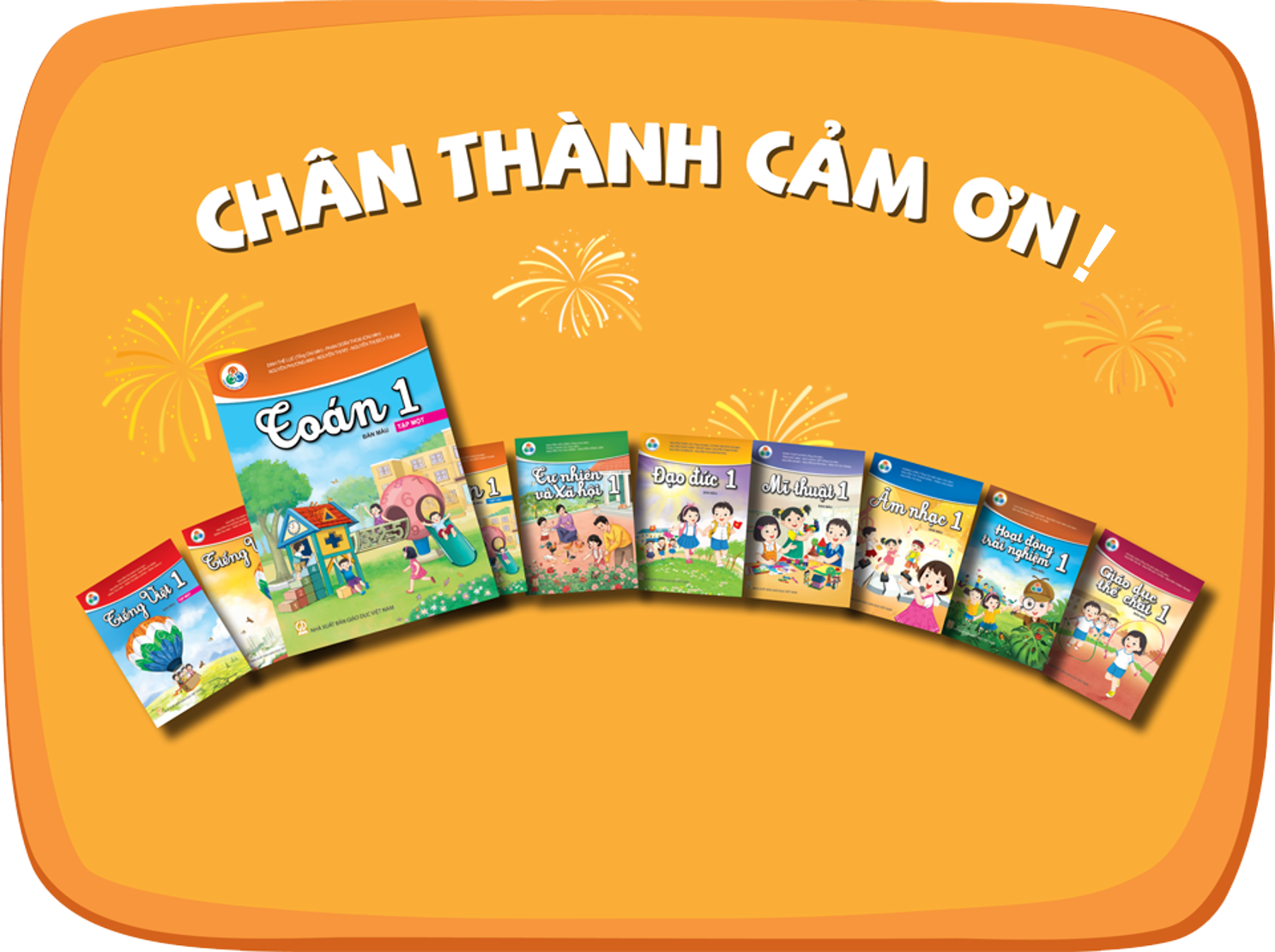